SDG Cities Challenge
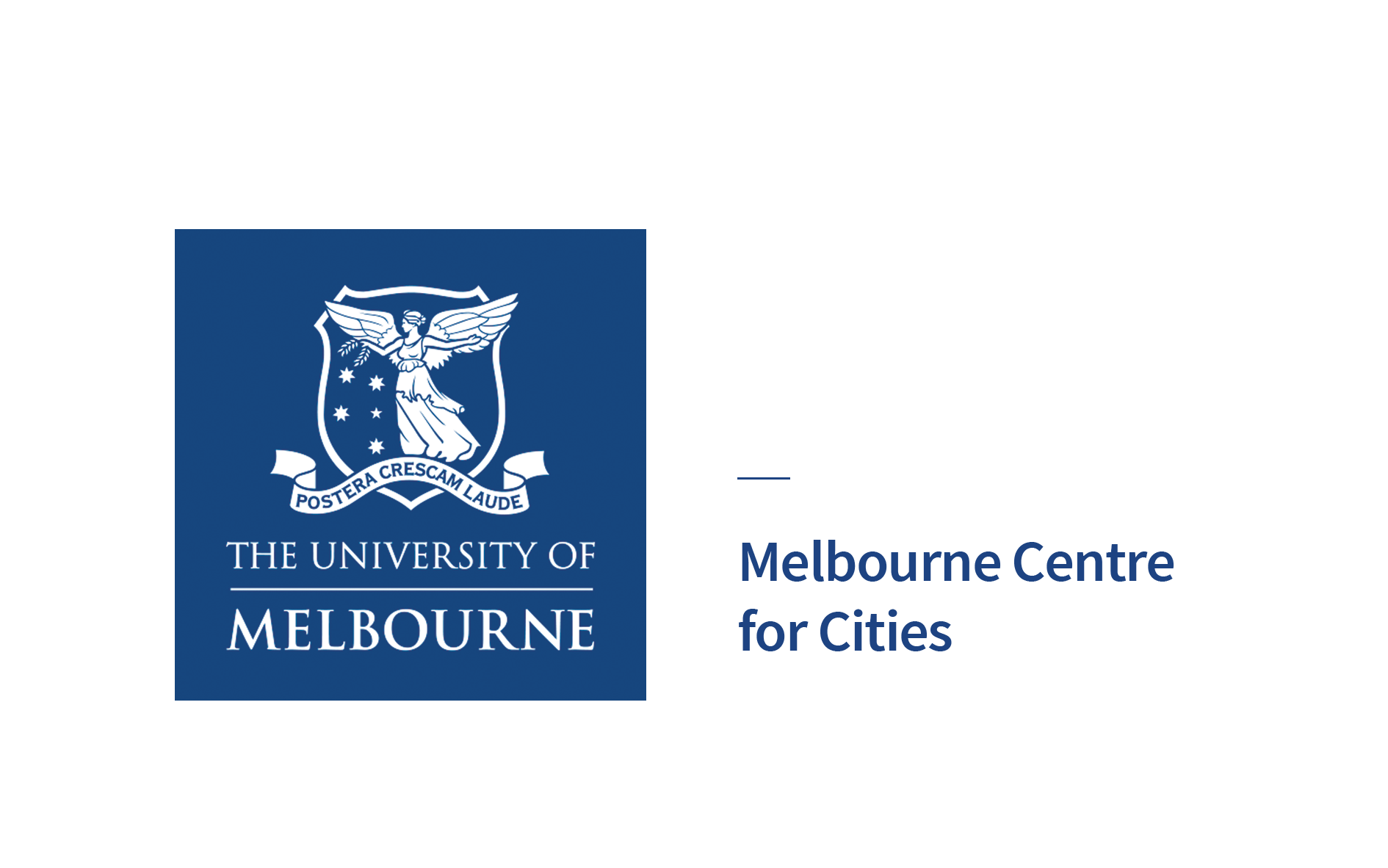 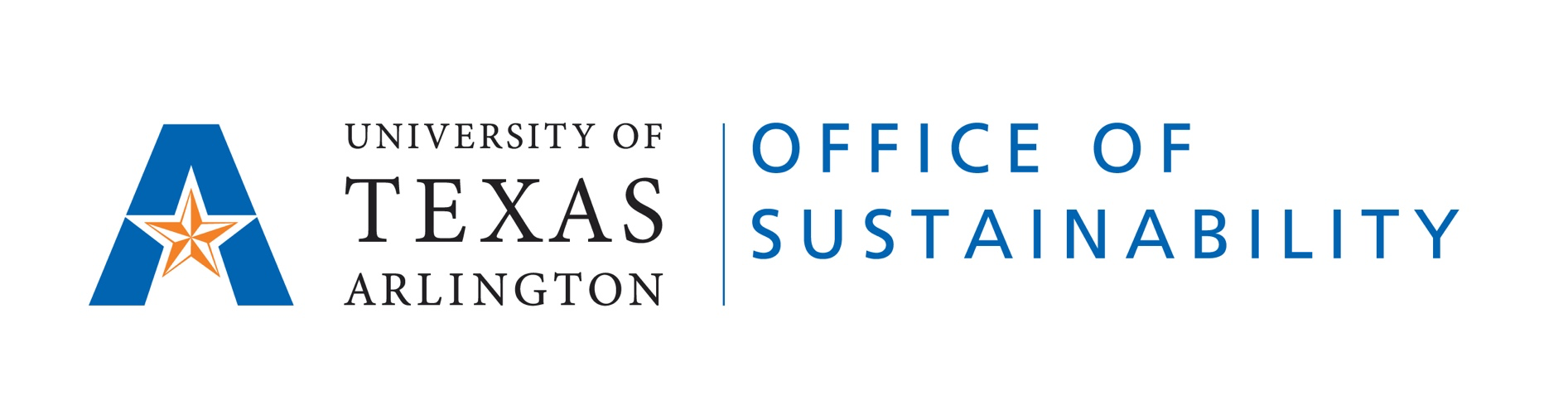 The United Nations Global Frameworks
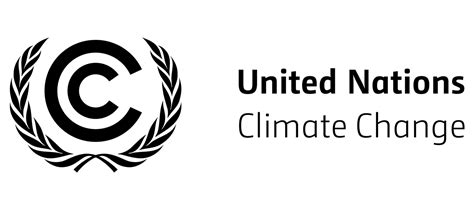 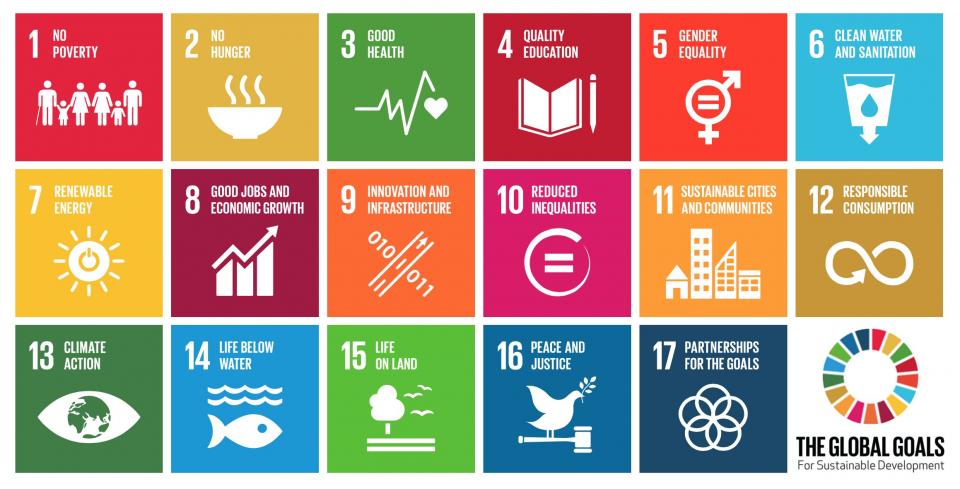 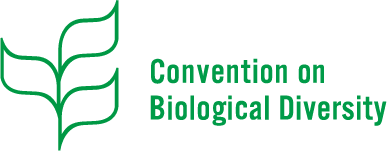 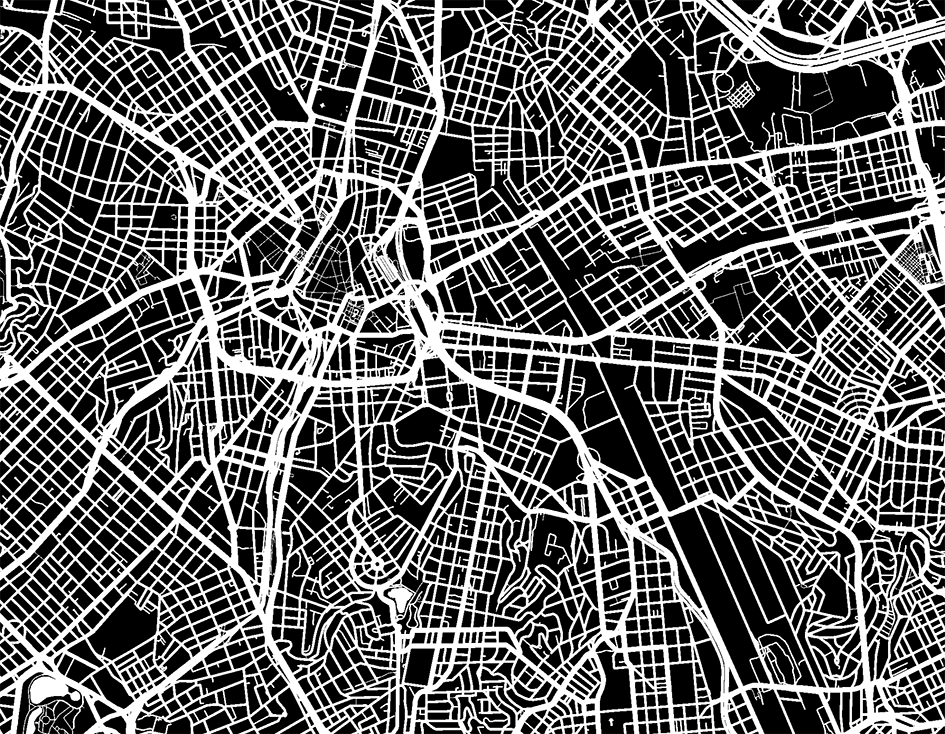 2
The United Nations Sustainable Development Goals
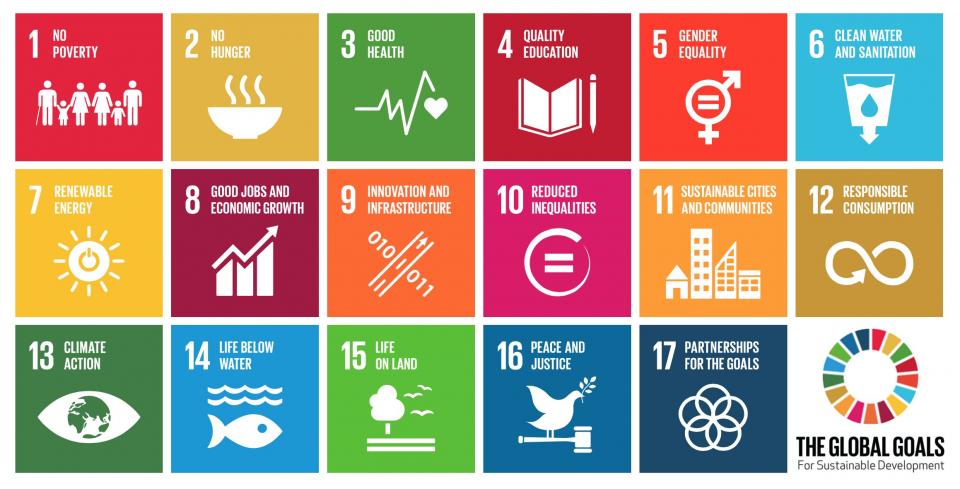 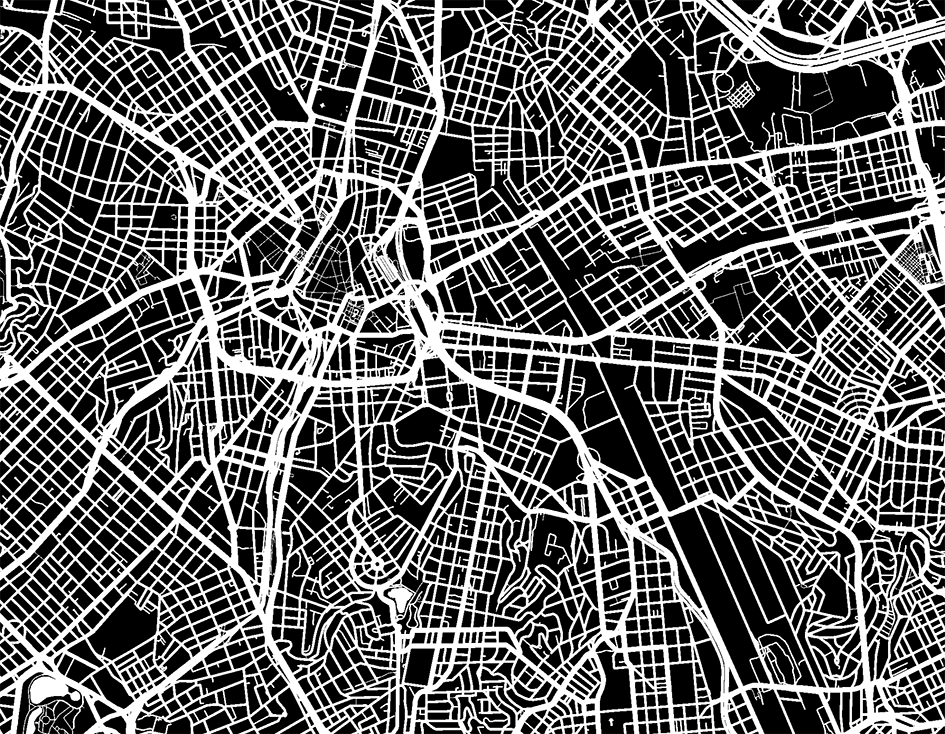 3
What is the SDG Cities Challenge
The SDGs Cities Challenge asks interested cities to align an existing or new project to a key urban SDGs target.  Solutions relating to this project are worked through via a collaborative process, using knowledge and practical expertise in local government, academia and business, offering each city the opportunity to produce an implementation plan, and ultimately a voluntary local review (VLR) aligned to the SDGs.

The SDGs Cities Challenge is a comprehensive, long-term program aligned with the 2030 Development Agenda. The ten-month program is centered around an annual five-day workshop, which gives participating cities the opportunity to share their experiences and urban challenges and their progress in mapping their work against the SDGs with expert support from a diverse group of urban stakeholders
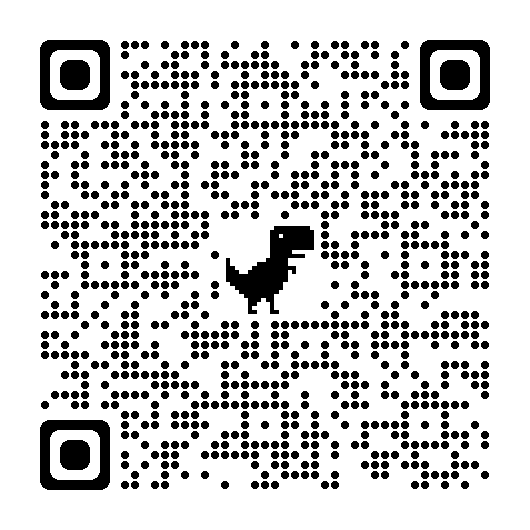 Cities as a solution, not just a problem…
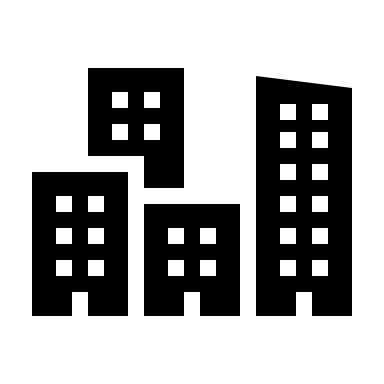 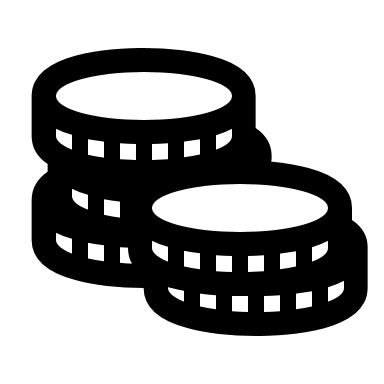 80% global economy 

60+% energy consumption

70% greenhouse gas emissions

70% global resource use 

50+% global population
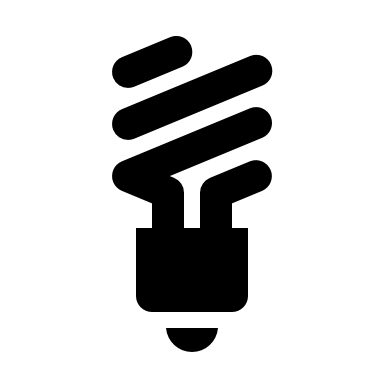 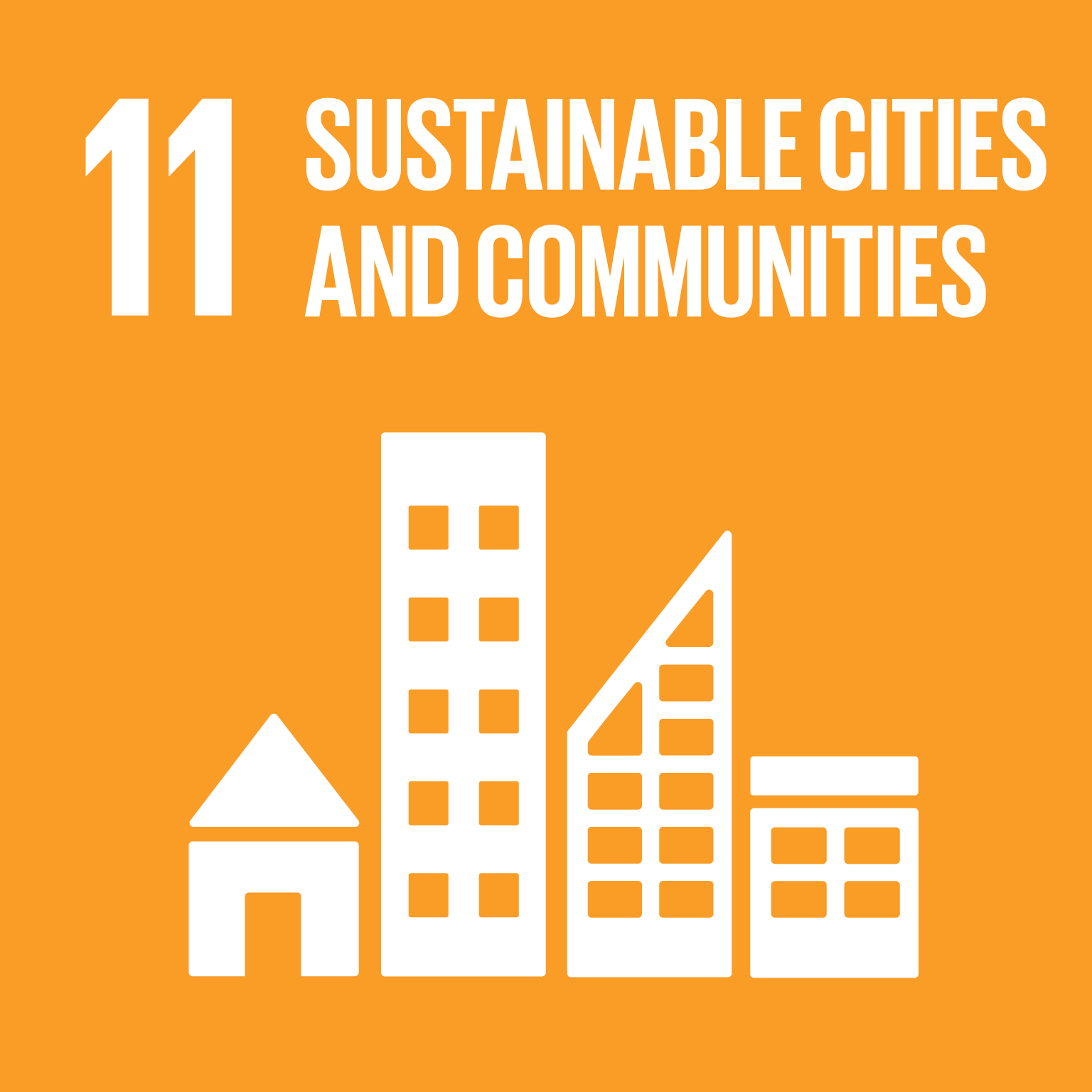 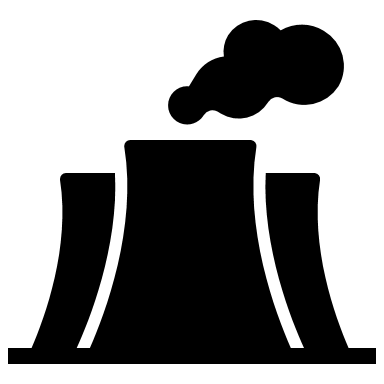 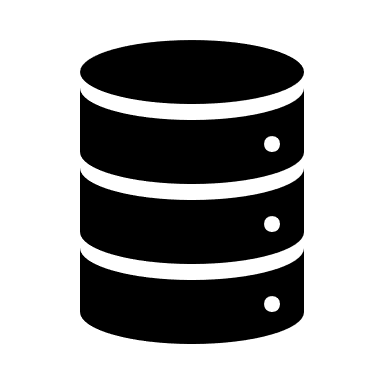 Cities account for…
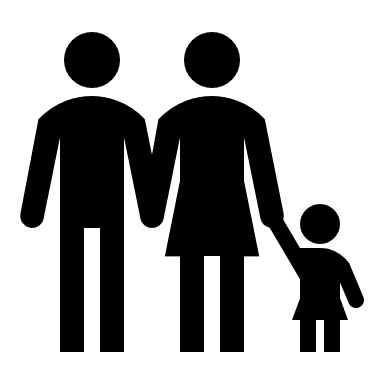 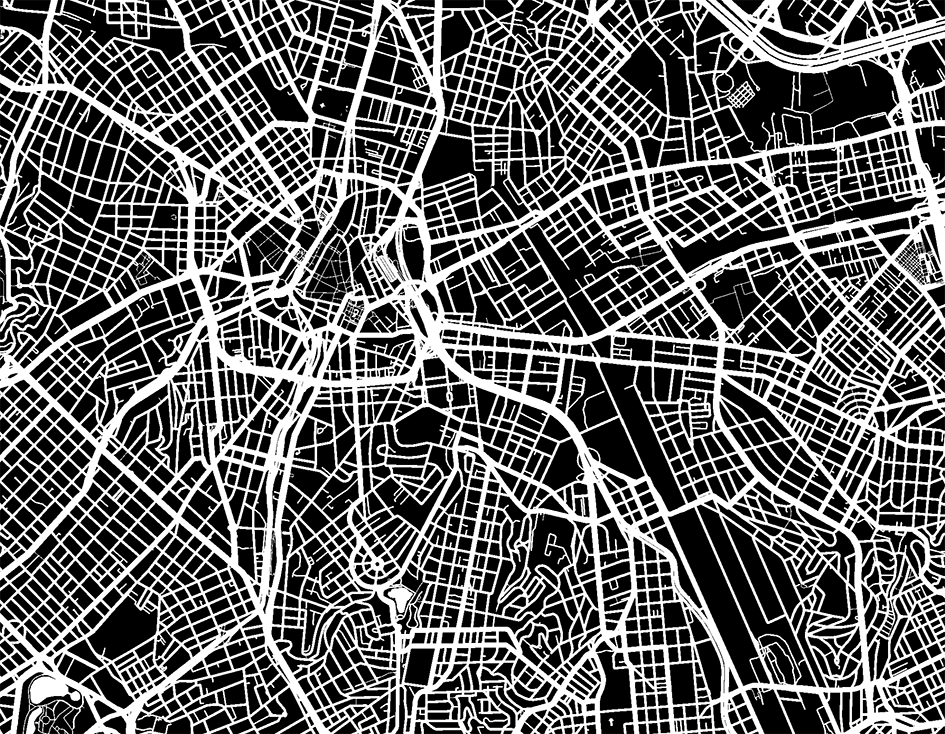 ﻿https://unhabitat.org/sites/default/files/documents/2019-05/sdg_booklet_to_printer4.pdf​
5
Klopp, J. M., & Petretta, D. L. (2017). The urban sustainable development goal: Indicators, complexity and the politics of measuring cities. Cities, 63, 92–97.https://doi.org/10.1016/j.cities.2016.12.019(UN-Habitat) United Nations, 2017, The ​New Urban Agenda,​ United Nations Conference on Housing and Sustainable Urban Development (Habitat III), Quito, Ecuador, report, http://habitat3.org/wp-content/uploads/NUA-English.pdf​.
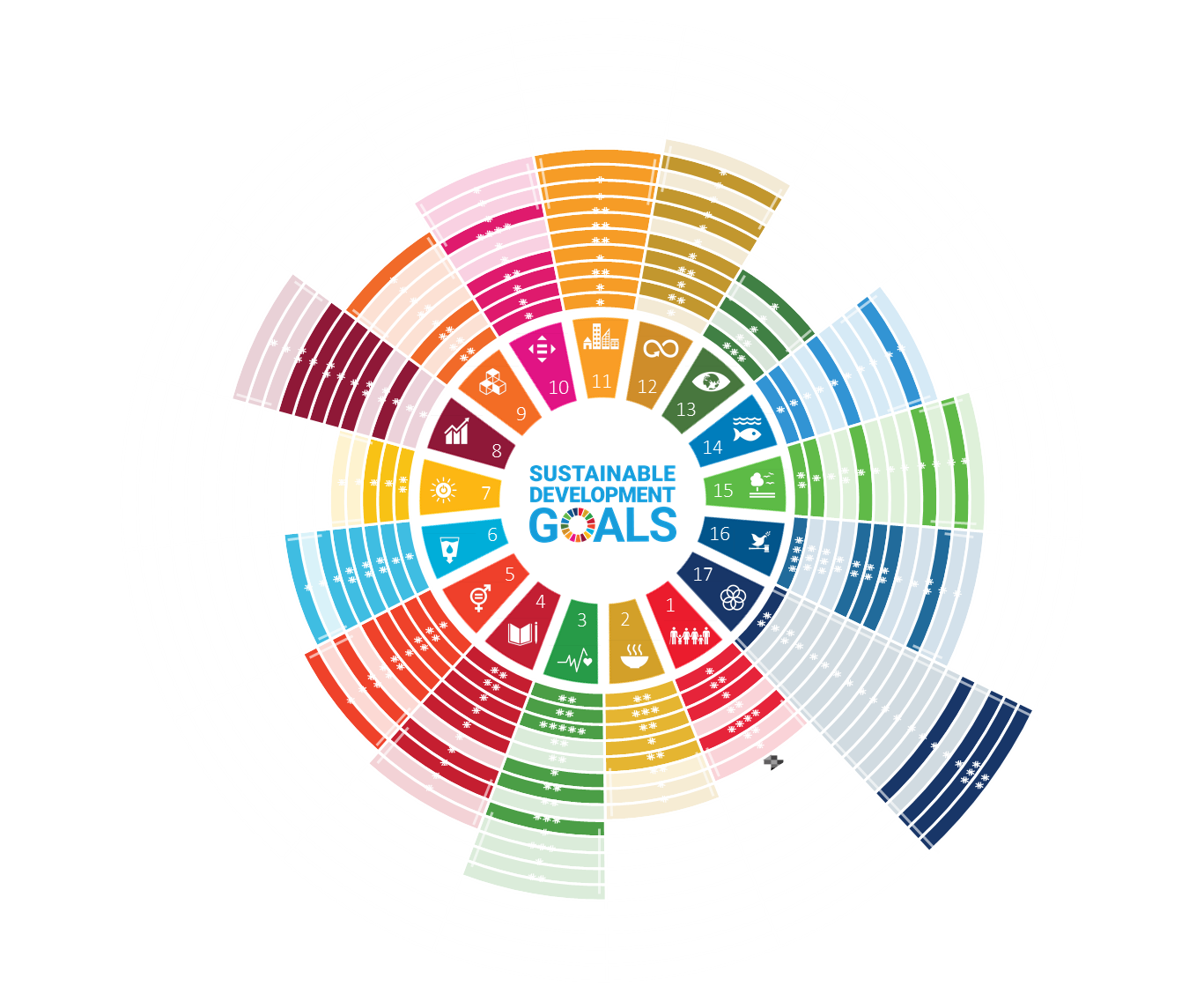 The ‘urban’ targets
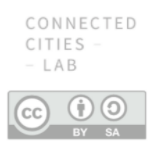 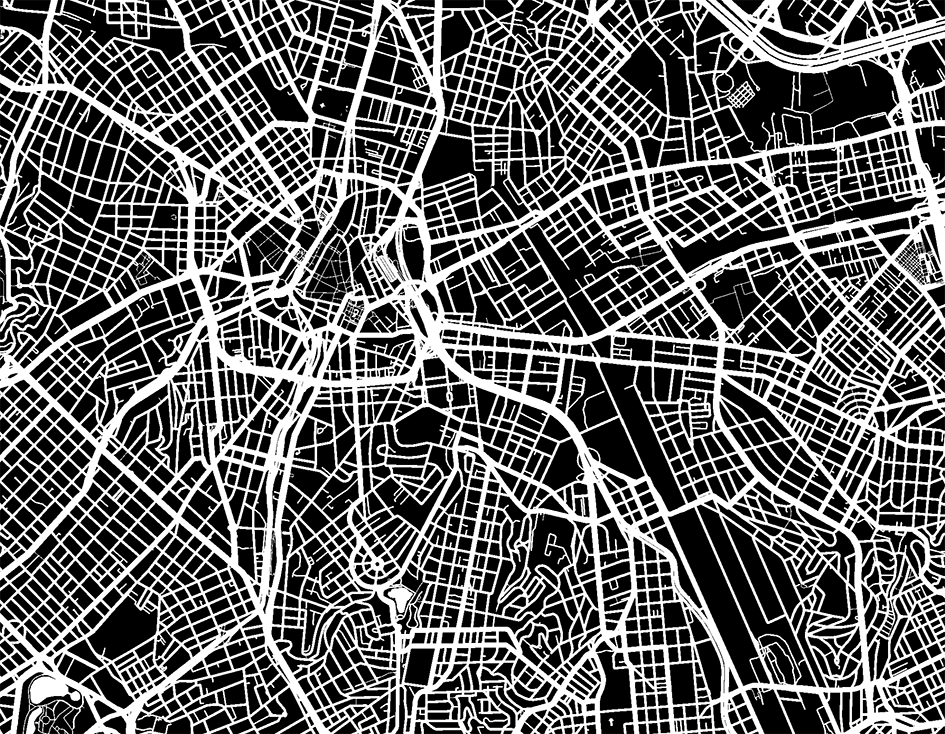 Indicator
6
*
https://sites.research.unimelb.edu.au/cities/projects/sdgs-melbourne
Urban Target
Non-Urban Target
Localising the SDGs – Voluntary Local Review
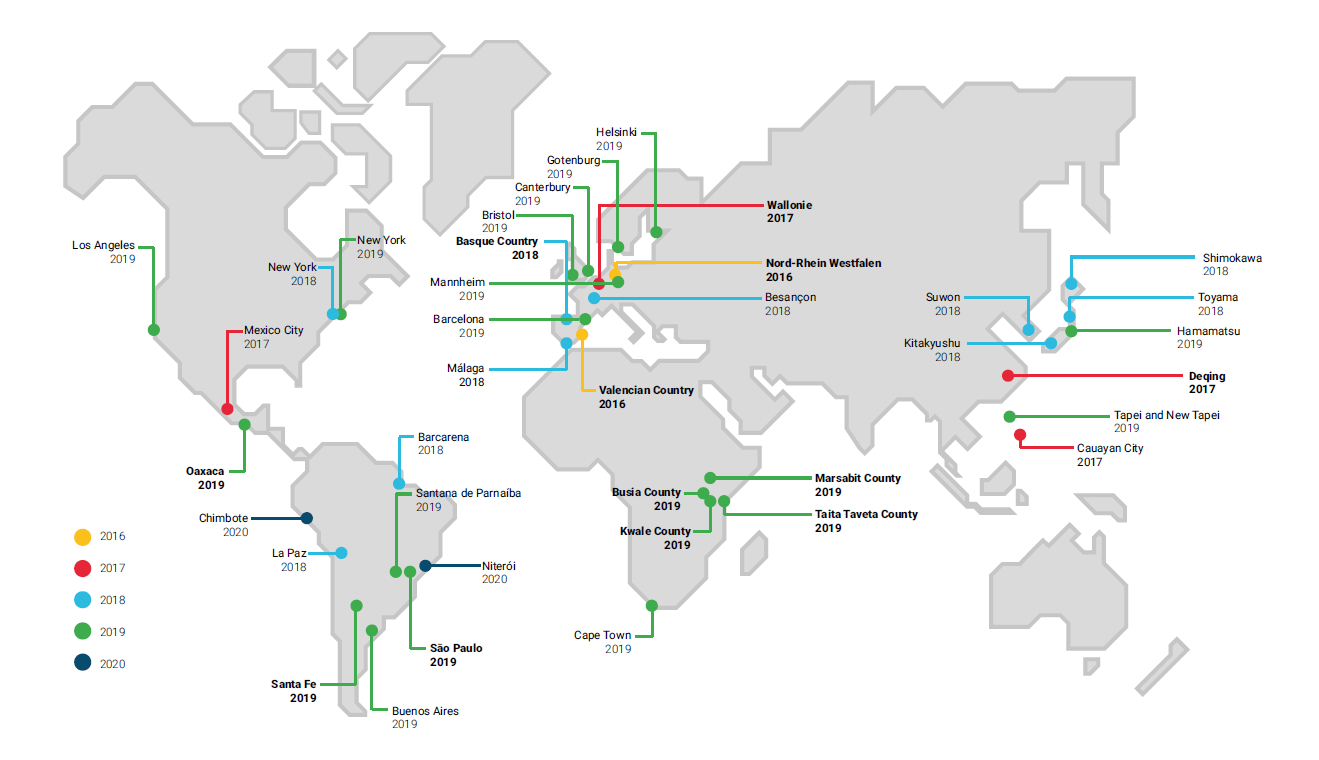 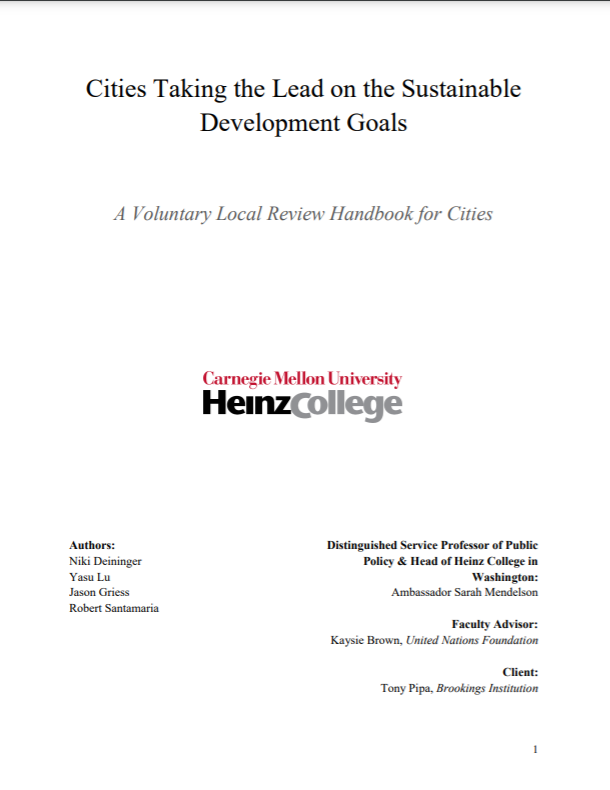 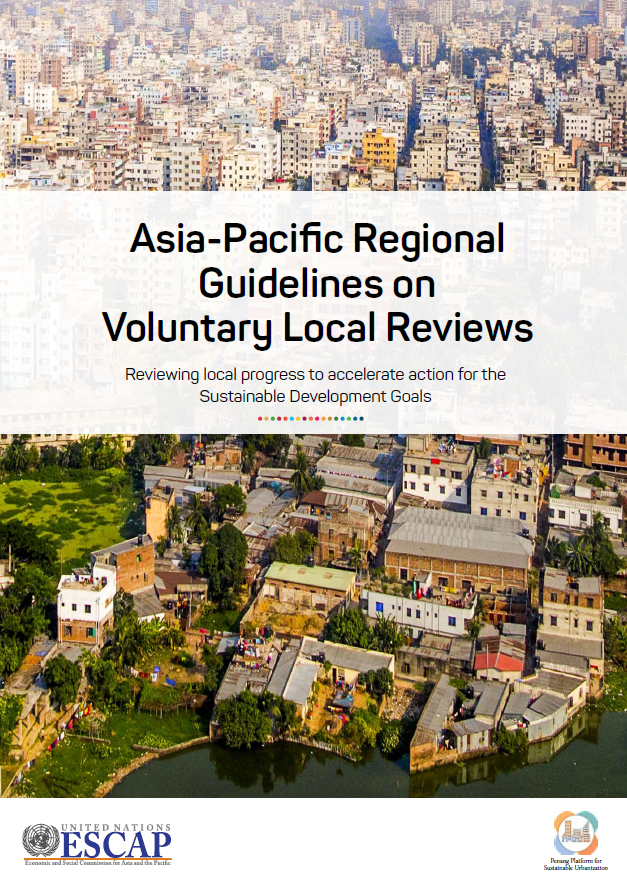 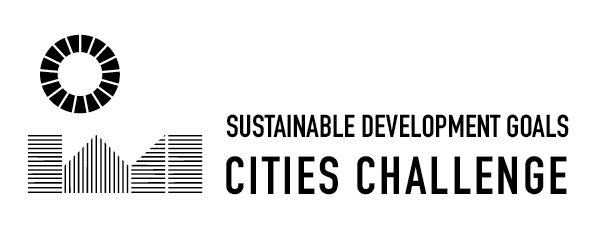 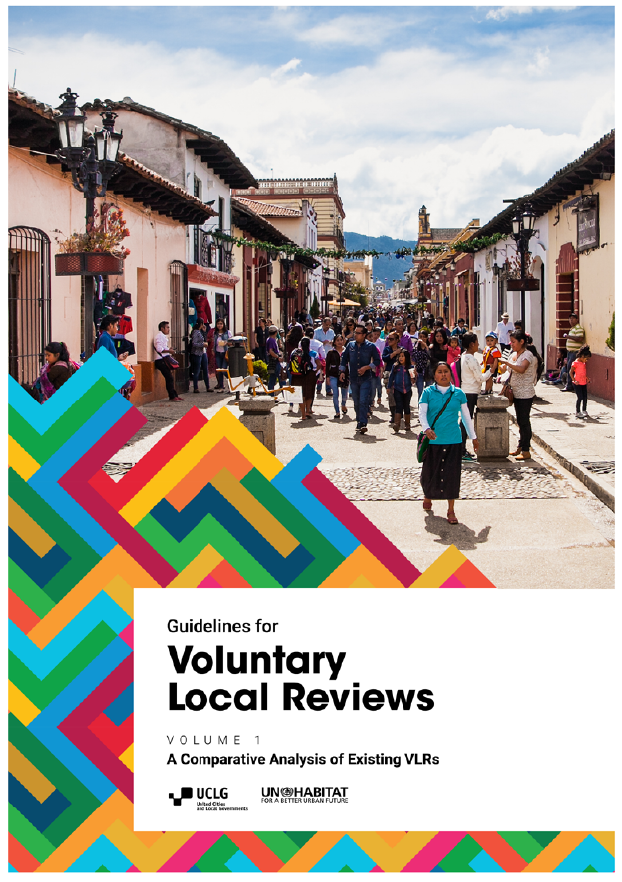 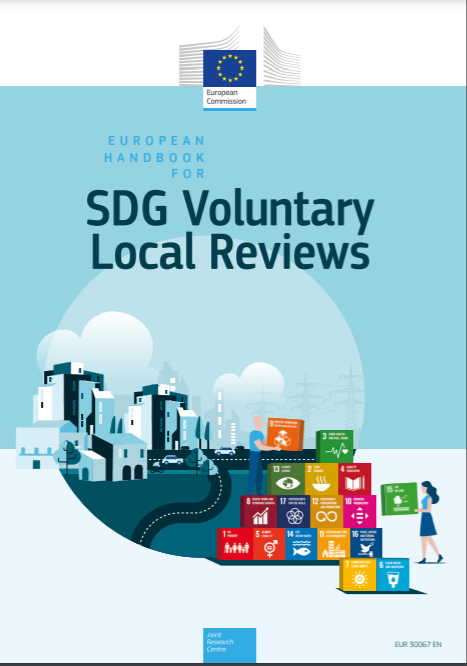 ~39 Voluntary Local Reviews Complete
> 210 cities signed up to the New York City VLR Declaration
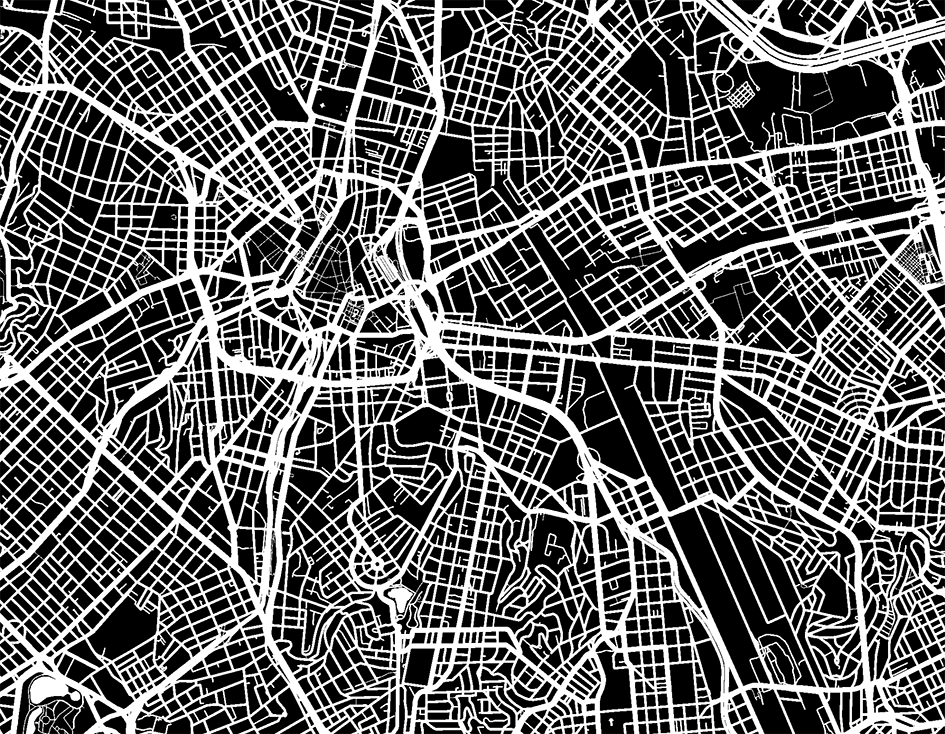 Andrea, C., Fernández, A., Calvete, A., Miraglia, M., & Herrera-Favela, L. (2020). Guidelines for Voluntary Local Reviews: Volume 1 - A Comparative Analysis of Existing VLRs. https://doi.org/10.1017/CBO9781107415324.004
7
https://sites.research.unimelb.edu.au/connected-cities/projects/sdgs-cities-challenge
Same goal… different approaches
Three local government areas from the Asia-Pacific, participants from the 2020 SDG Cities Challenge, took very different approaches to localising SDG11. The difference between approaches within the goal – even within each target – is noticeable, but also reflects how translating a global framework into local context can be a challenging process. Hence why we have the Challenge!
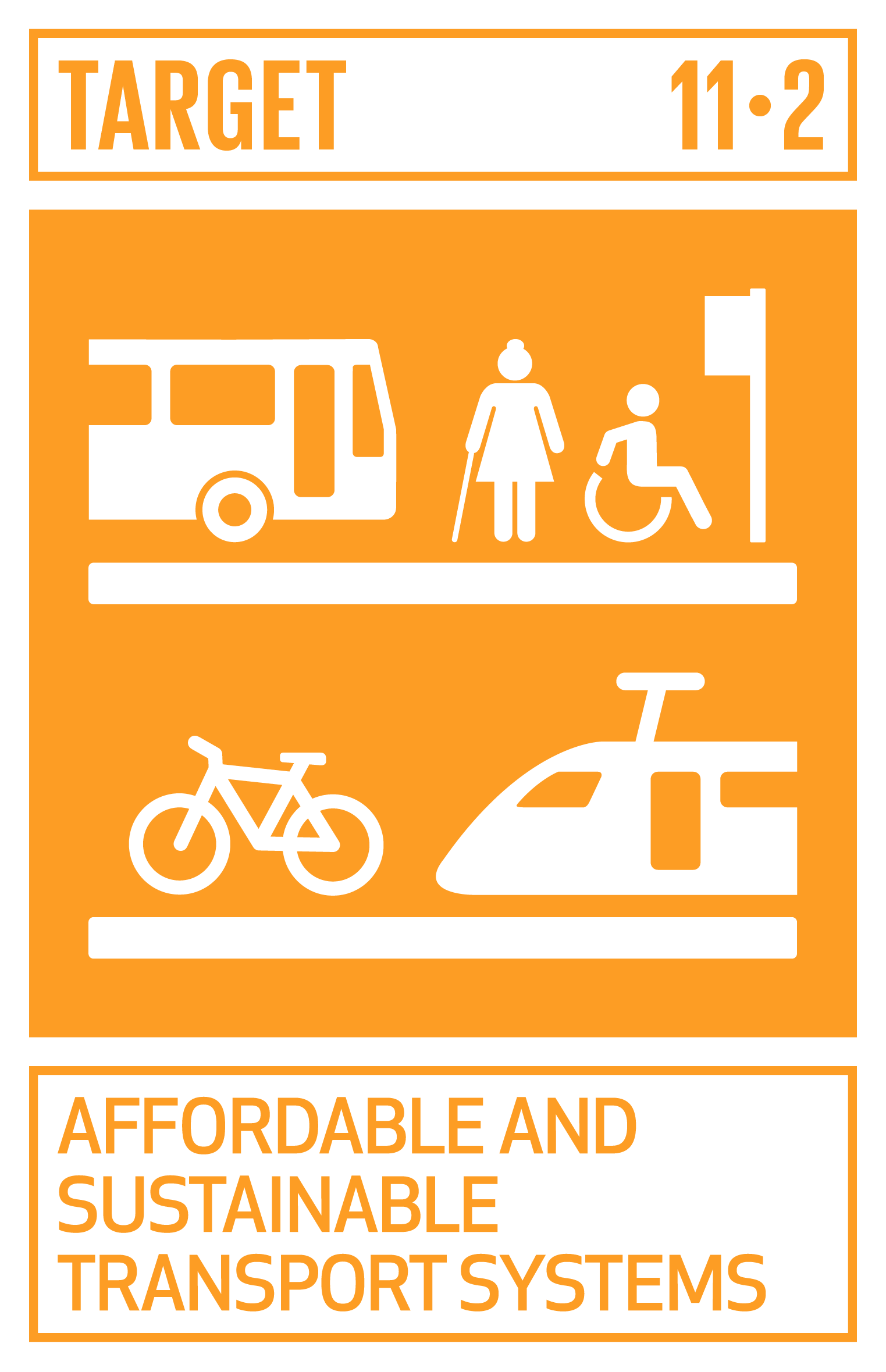 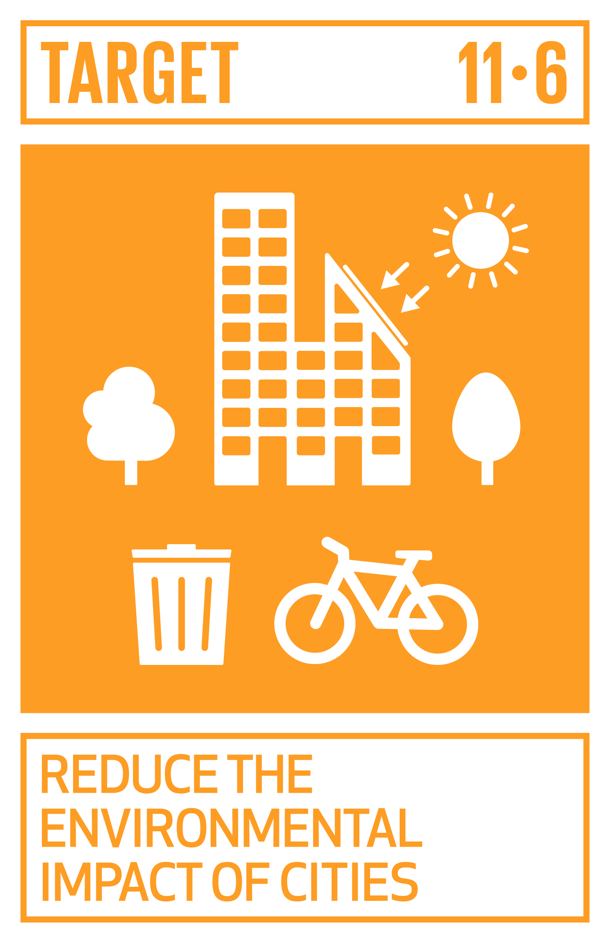 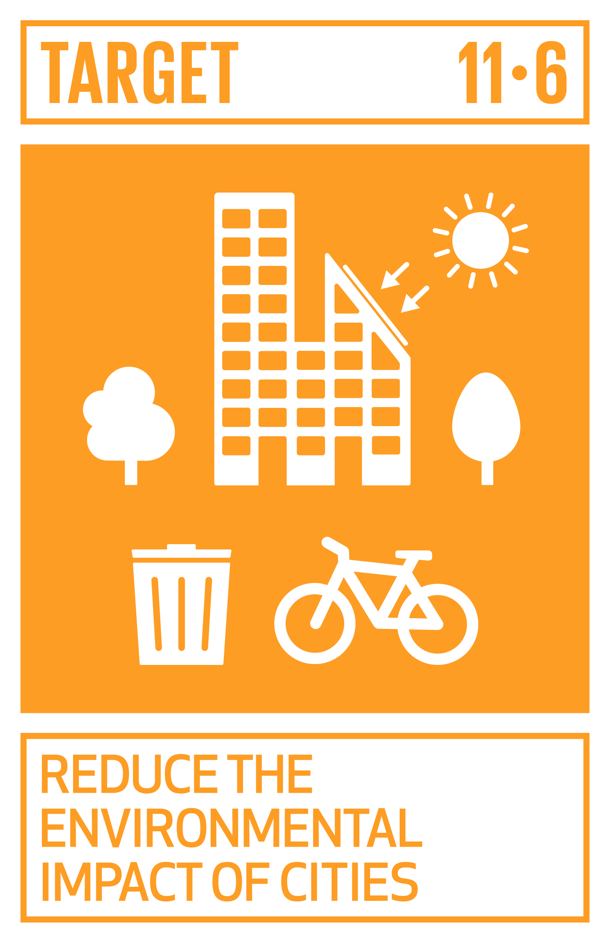 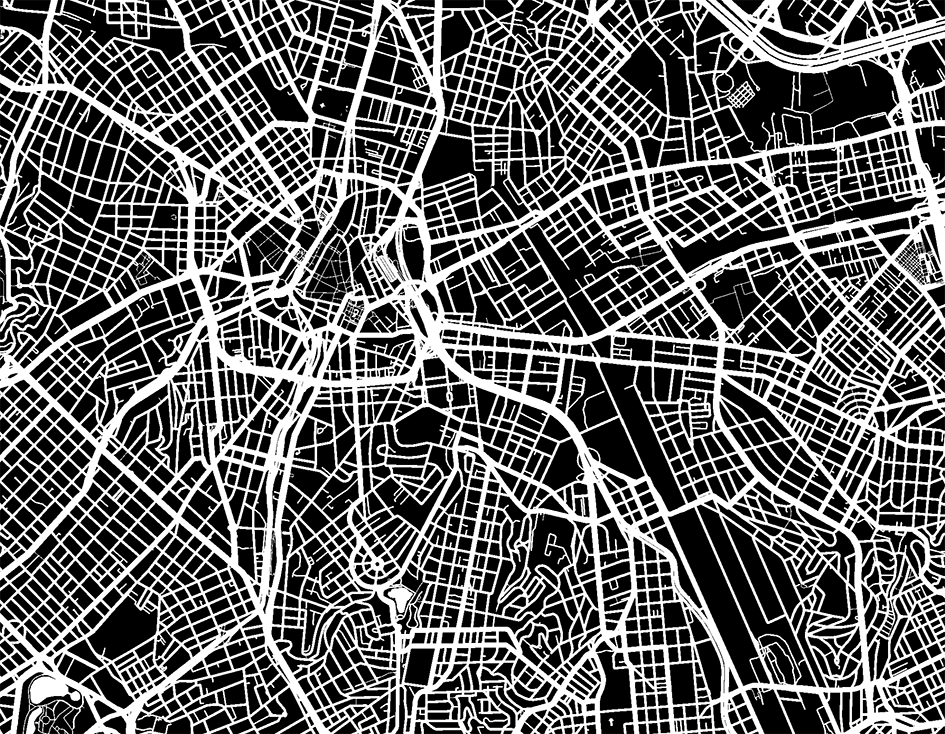 8
Local impacts – shared problems
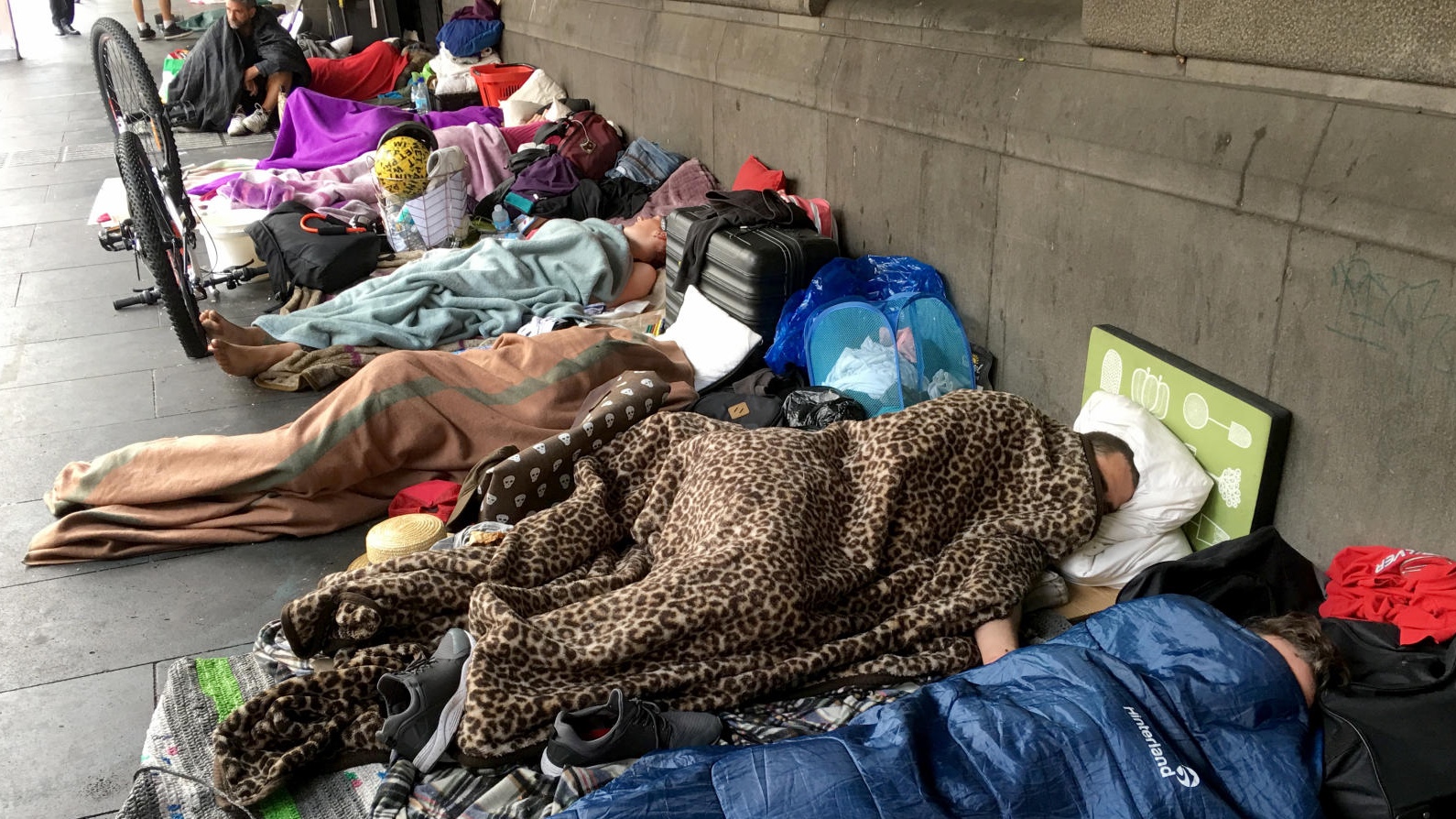 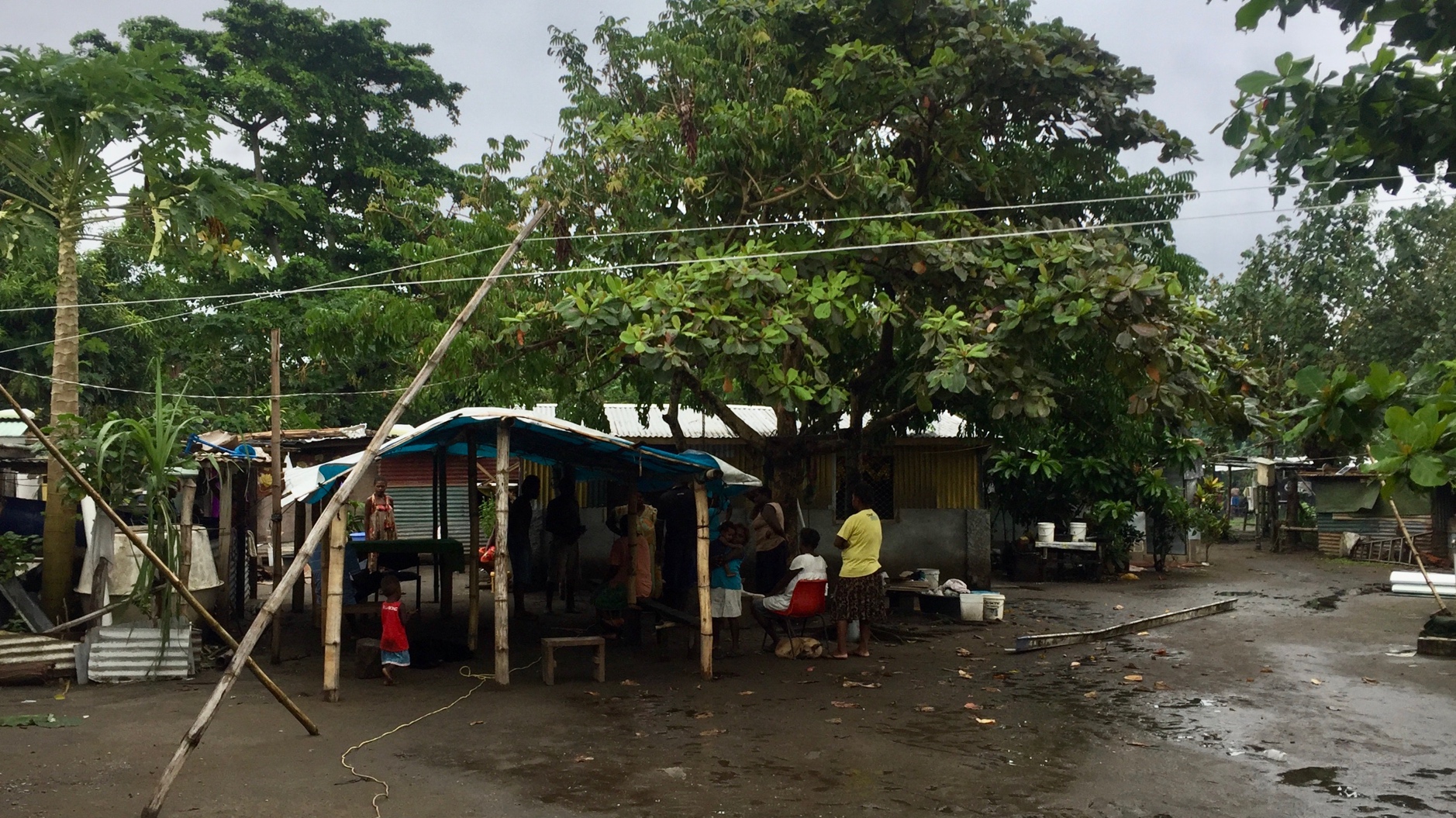 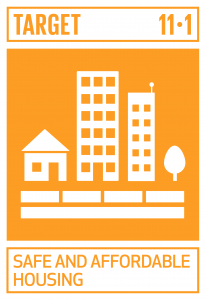 Housing
Australia
Alexei Trundle & Paul Burston/University of Melbourne
9
Local impacts – shared problems
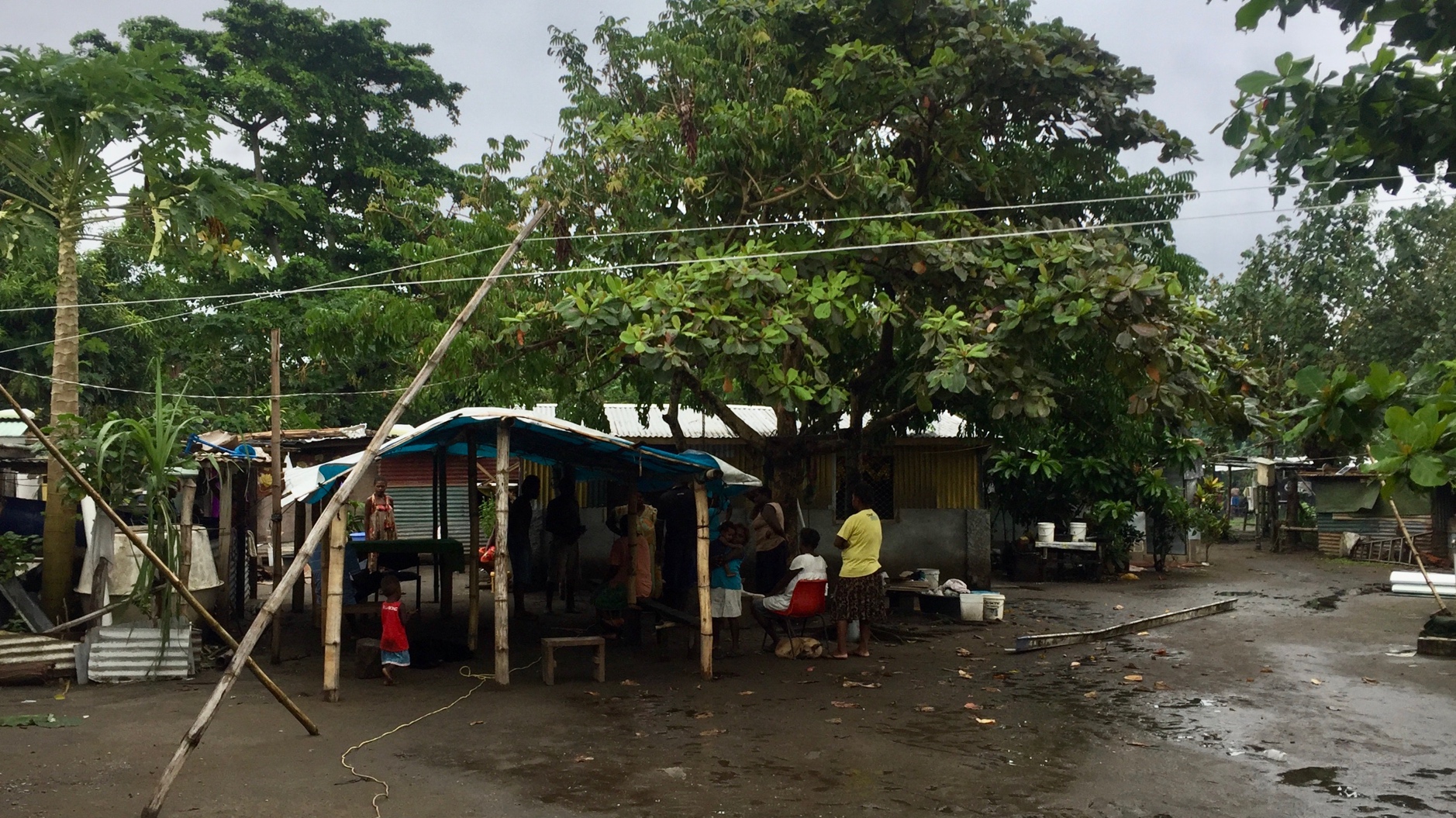 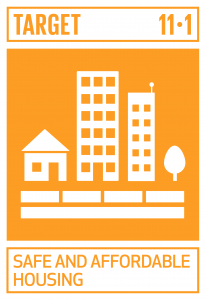 Housing
Vanuatu
Alexei Trundle & Paul Burston/University of Melbourne
10
2021 Cities
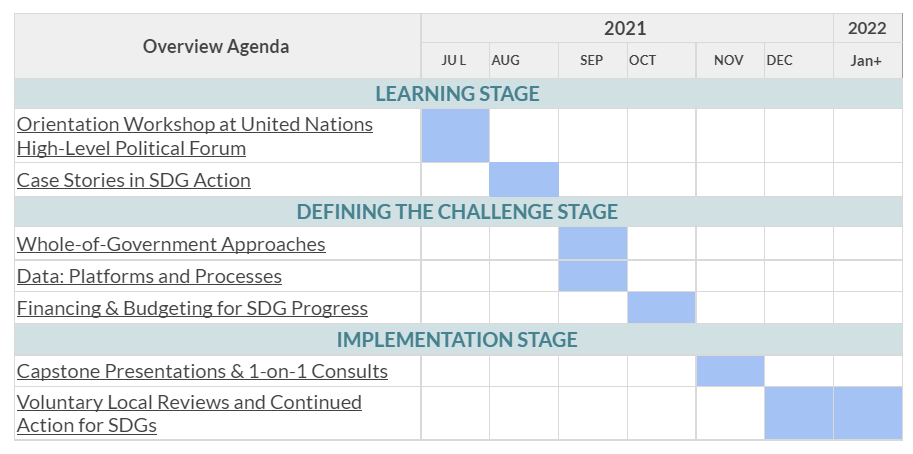 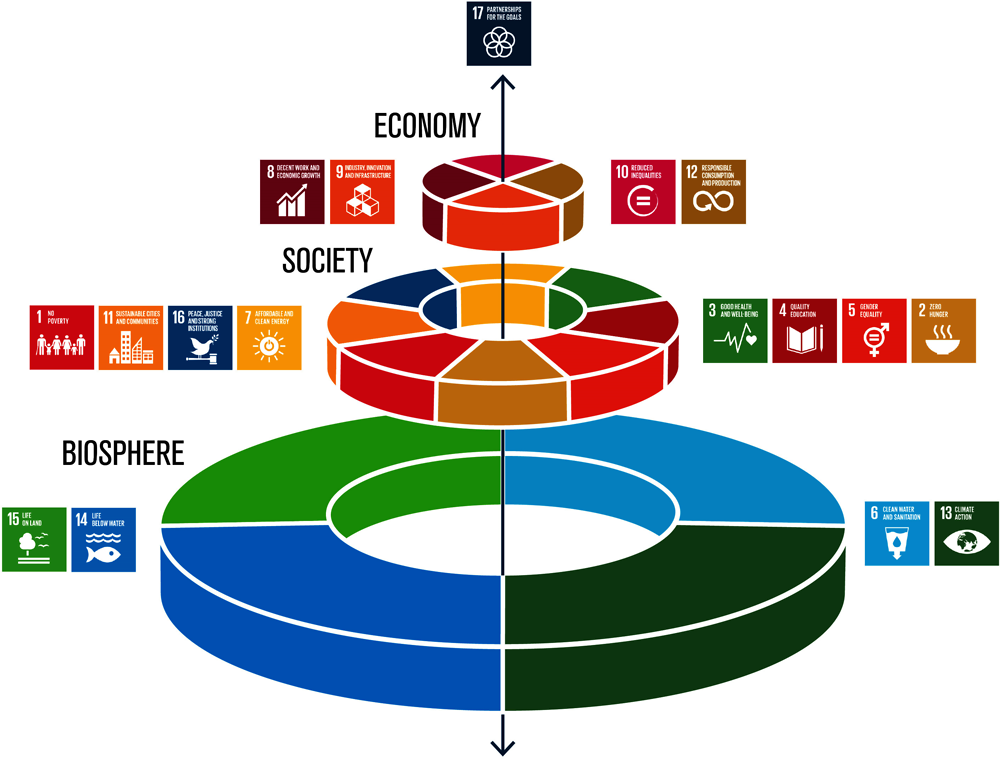 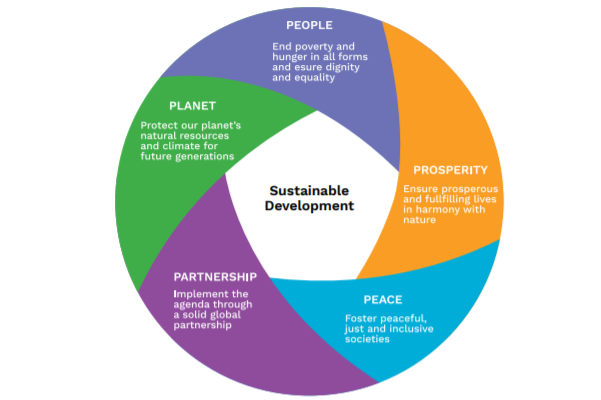 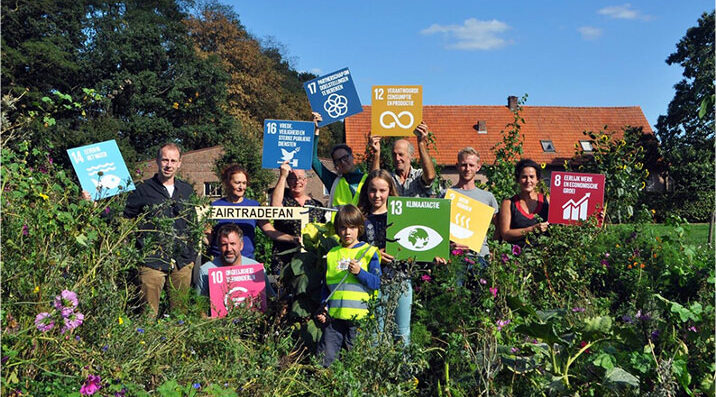 Case story: City of Orlando
Case story: City of Orlando
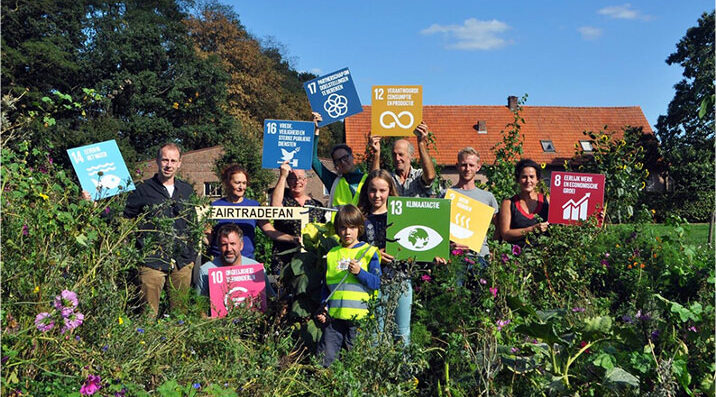 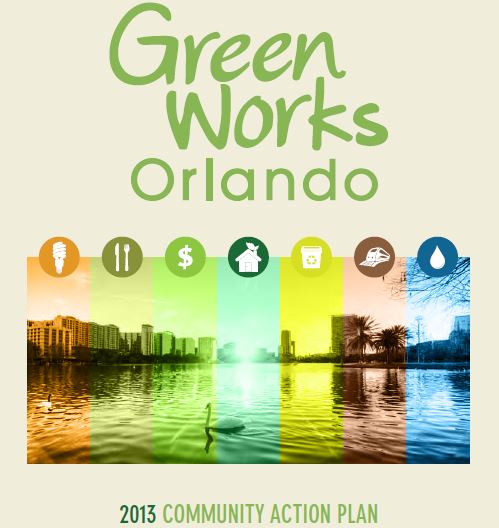 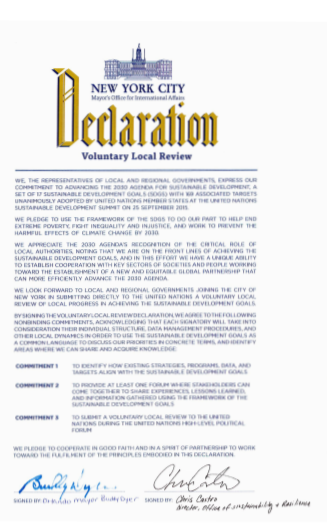 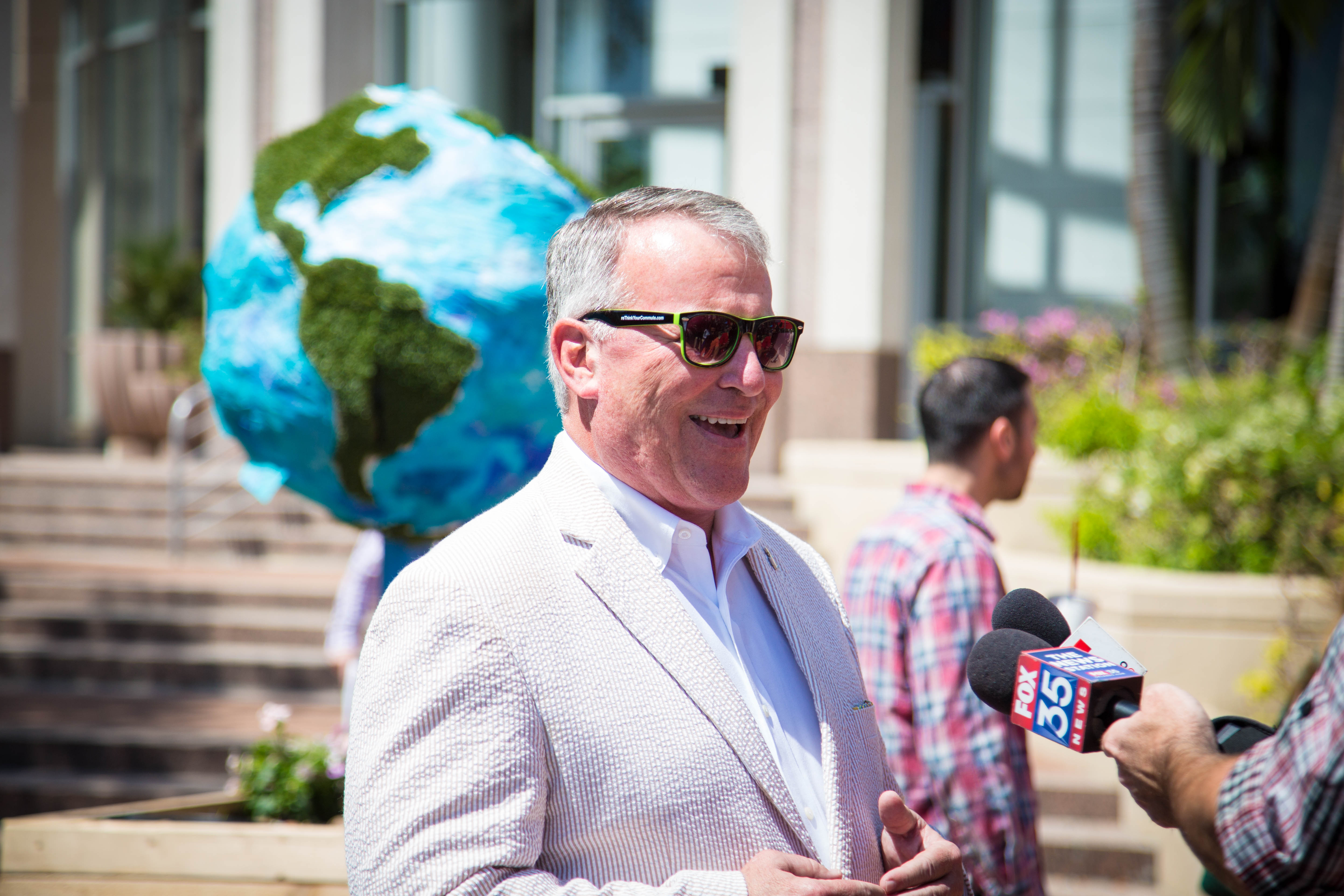 Case story: City of Orlando
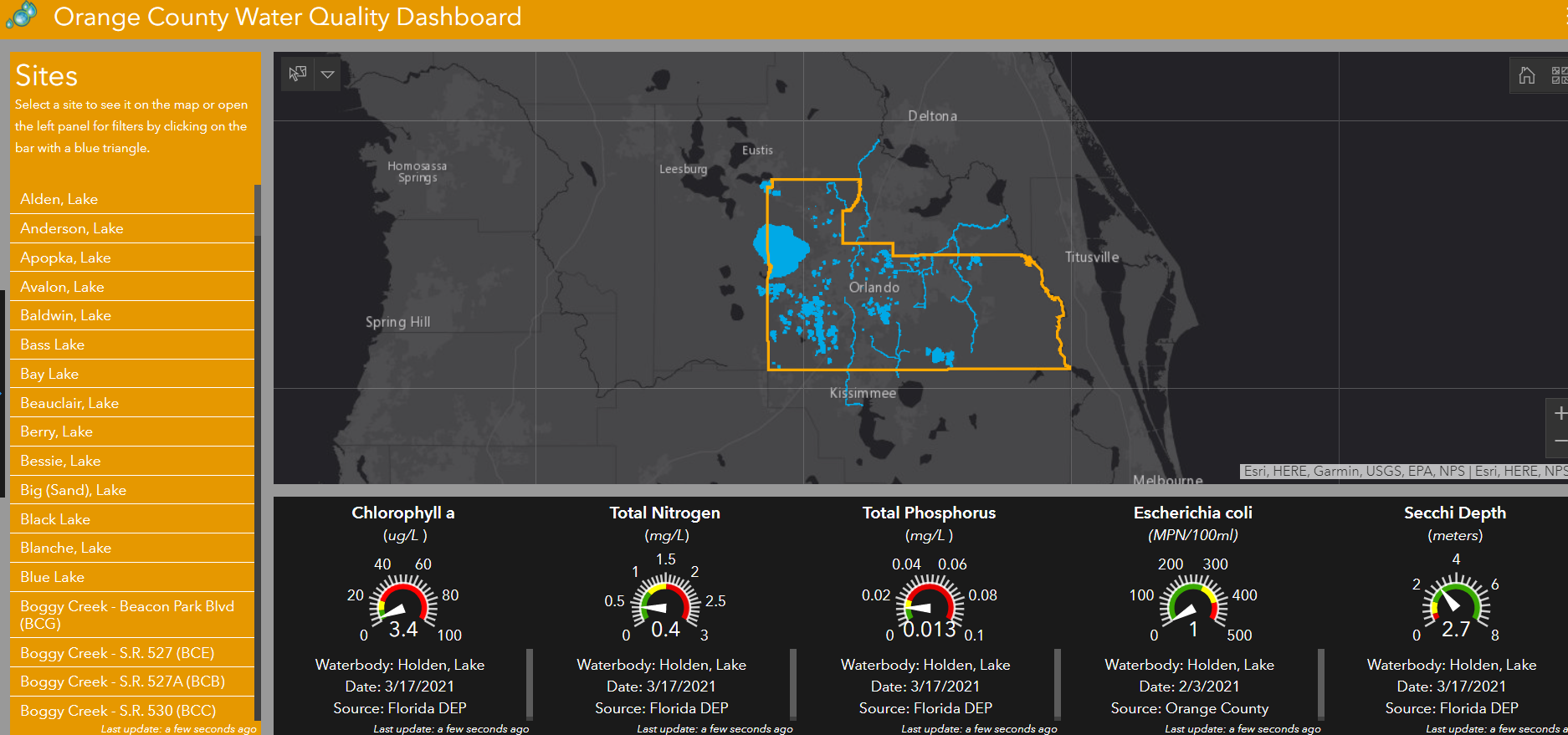 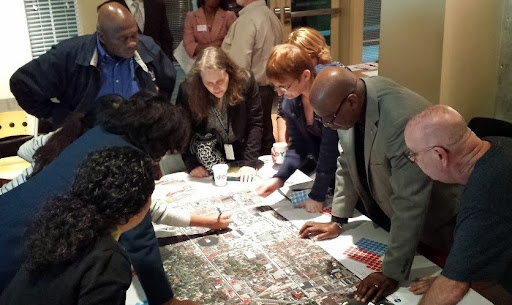 Good-quality data and data-sharing
People-centered approach
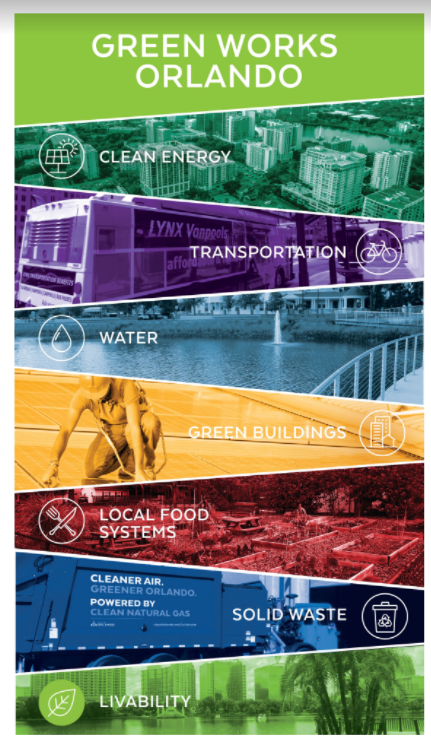 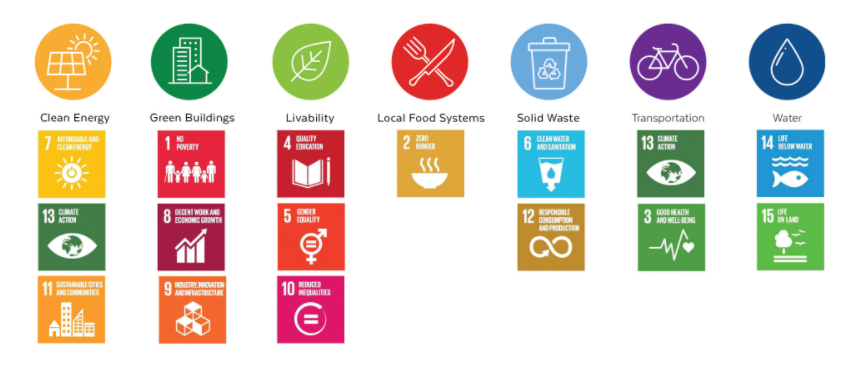 Case story: City of Orlando
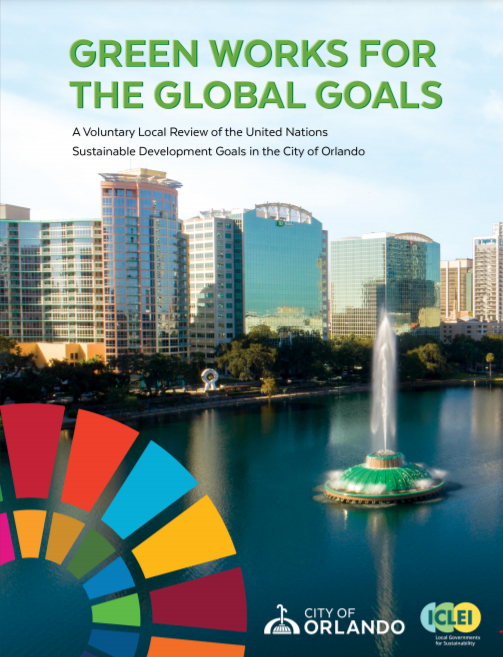 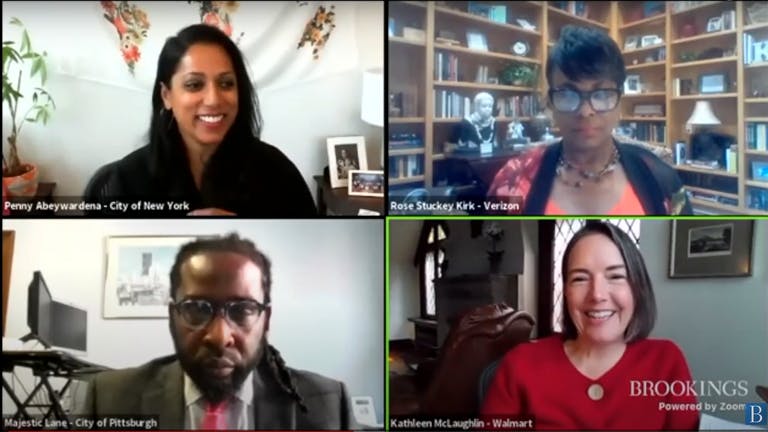 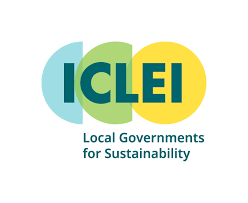 Technical support and a community of practice
ESD is a key element of the 2030 SDGS
Goal 4 - Ensure inclusive and equitable quality education and promote life-long learning opportunities for all.
4.7 - By 2030, ensure all learners acquire knowledge and skills needed to promote sustainable development, including among others through education for sustainable development ……
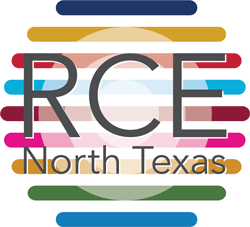 Regional Centers of Expertise (RCEs) on Education for Sustainable Development (ESD)
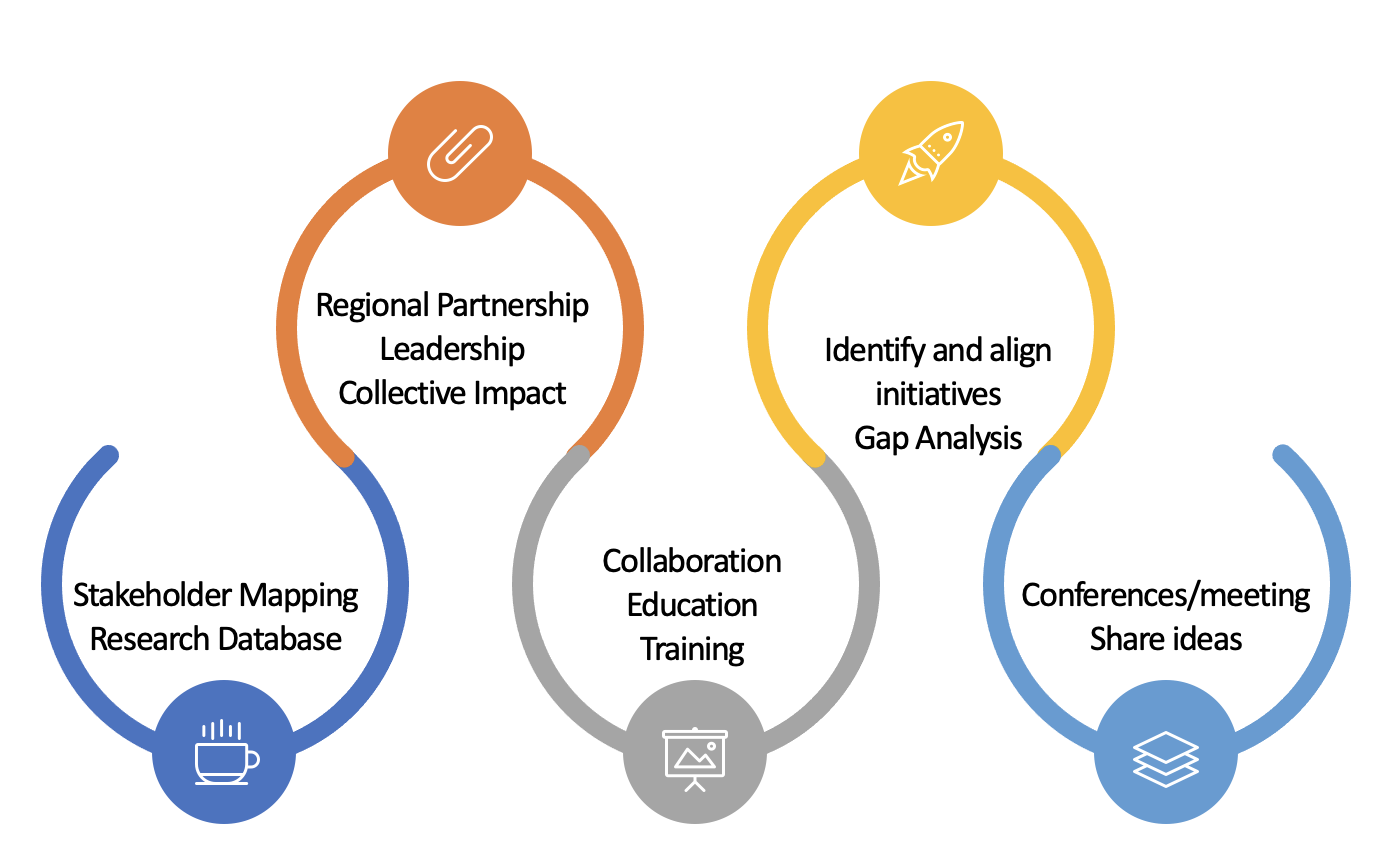 Think Globally Act Locally
An RCE can accelerate collective impacts over the region, and also provides opportunities to impact the global policies ESD and SDGs through the UN platforms of UNU
RCEs are networks of individuals and formal, non-formal, and informal organizations and institutions that facilitate ESD in local and regional communities, through education, training, and public awareness to build a sustainable future. Focuses on regional challenges, needs, and resources
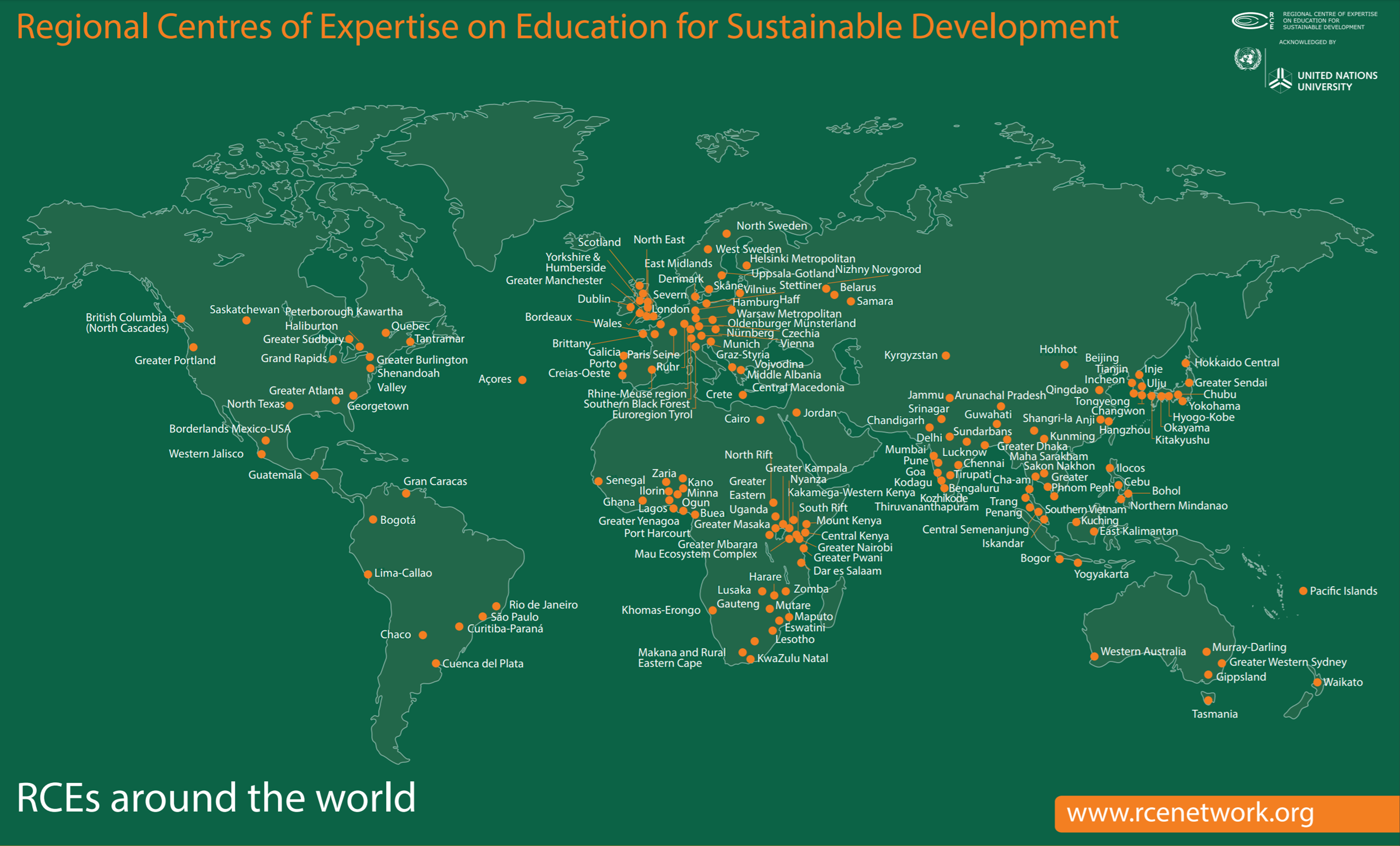 Thank you!Kale Roberts kale.roberts@iclei.org Amelia Leavesley amelia.leavesley@unimelb.edu.au Meghna Tare mtare@uta.edu
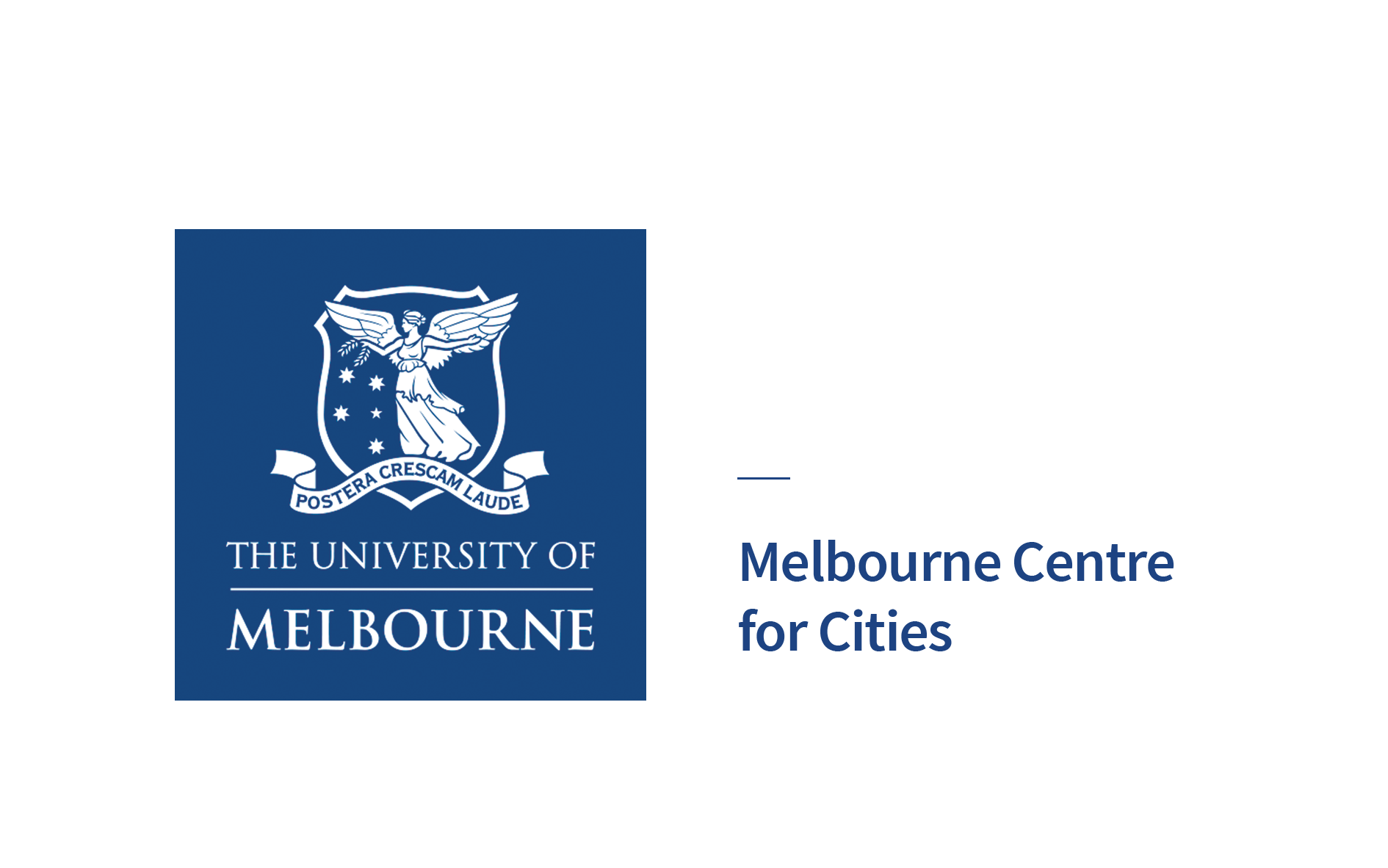 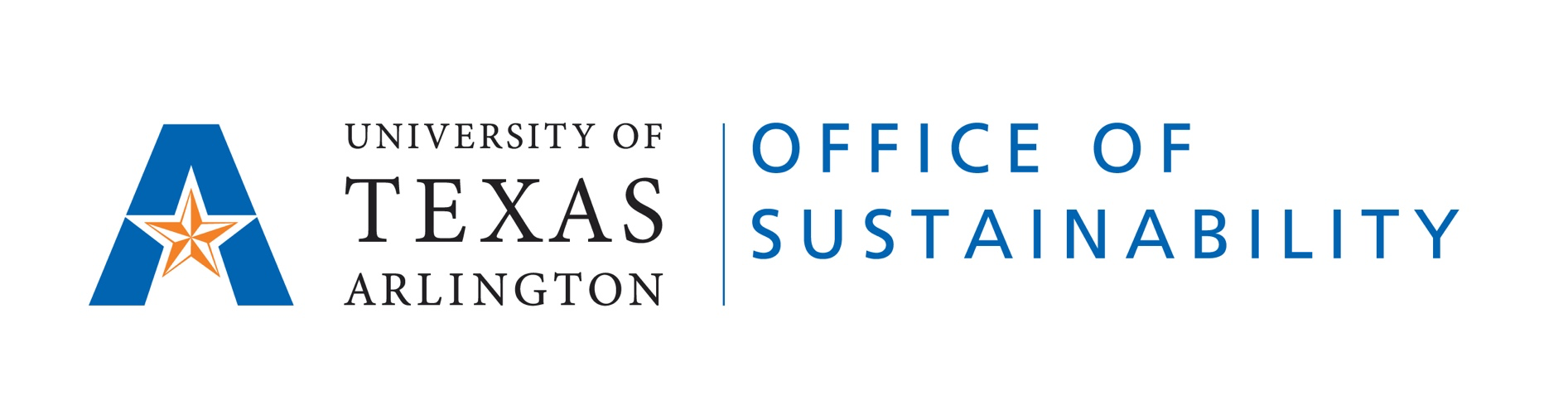